Цикл занятий для 1 класса для часов духовности, посвященного 800-летию со дня рождения святого благоверного князя Александра Невского.
 

Жить и Родине служить!
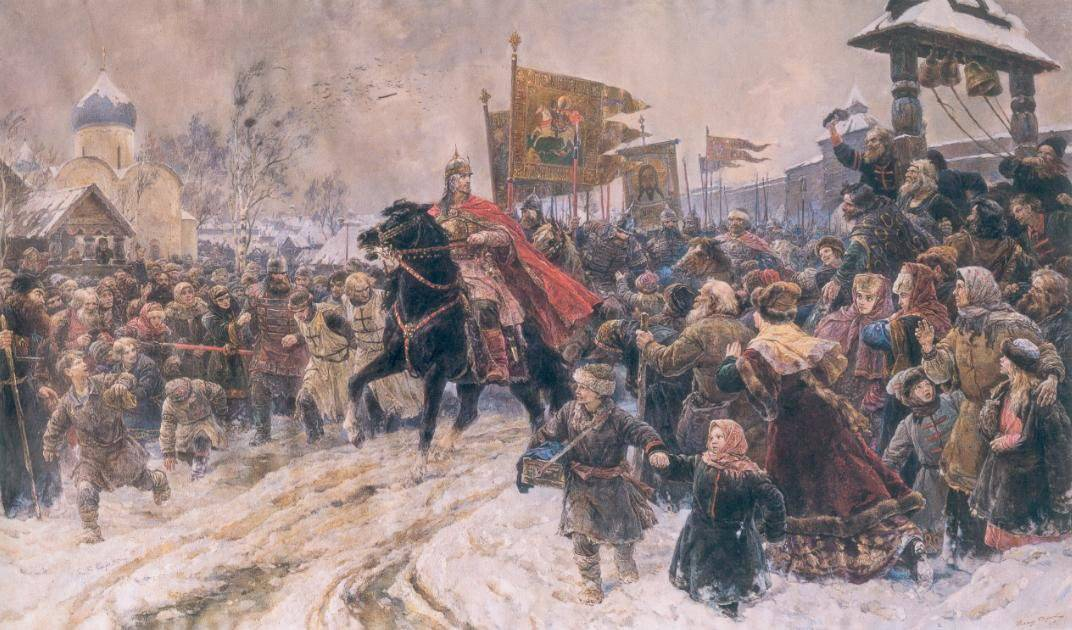 Занятие 1
Жить и Родине служить!
Экскурсия в музей святого благоверного
 князя Александра Невского.
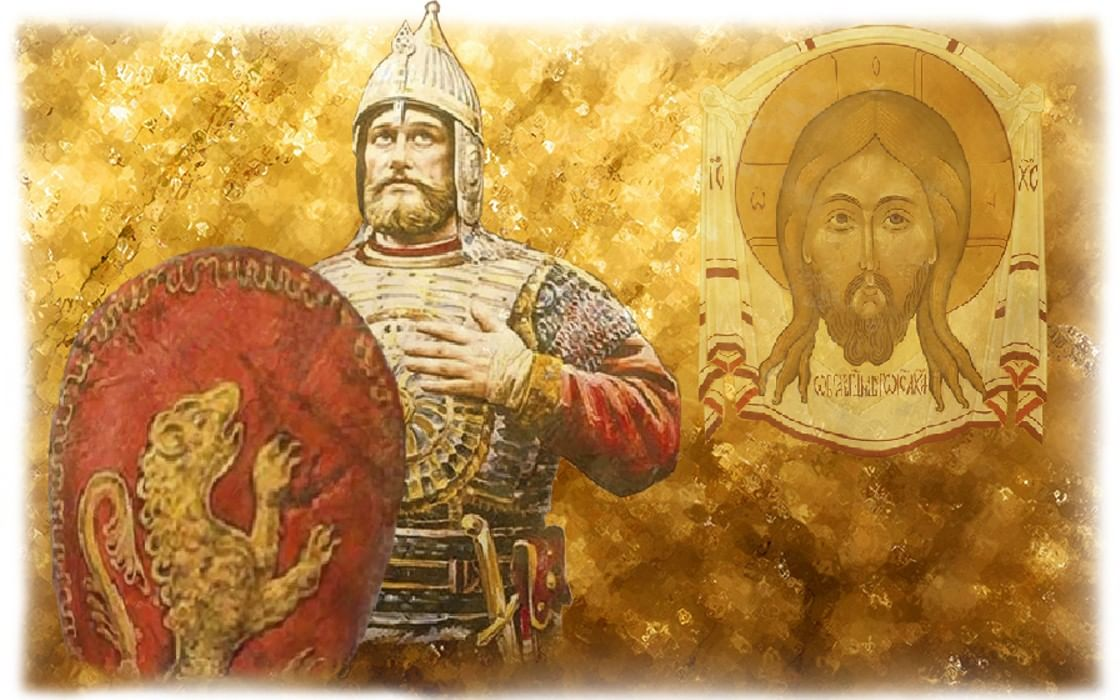 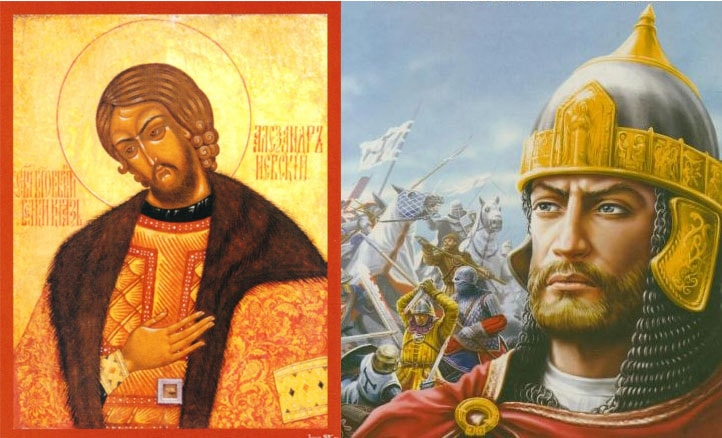 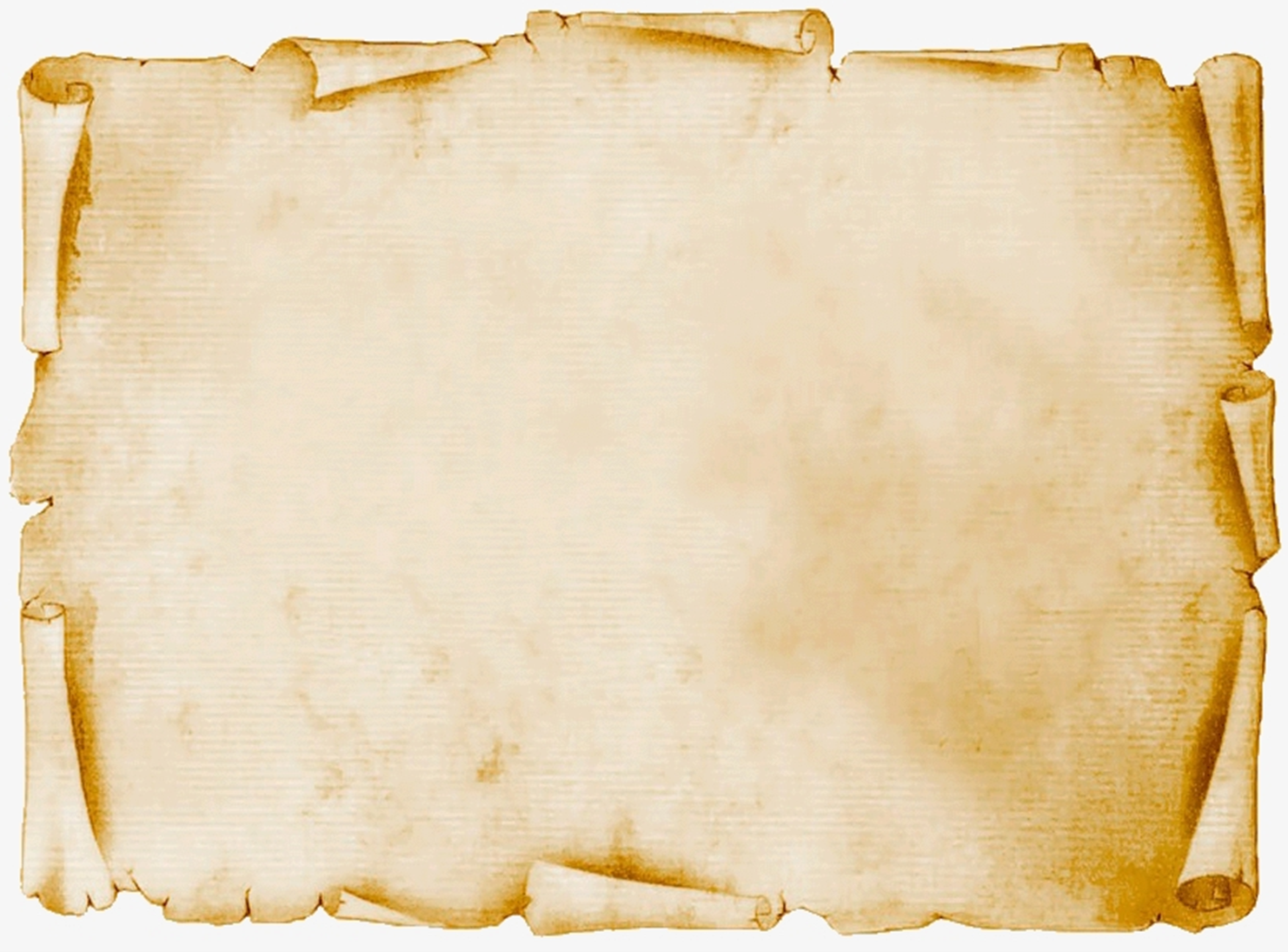 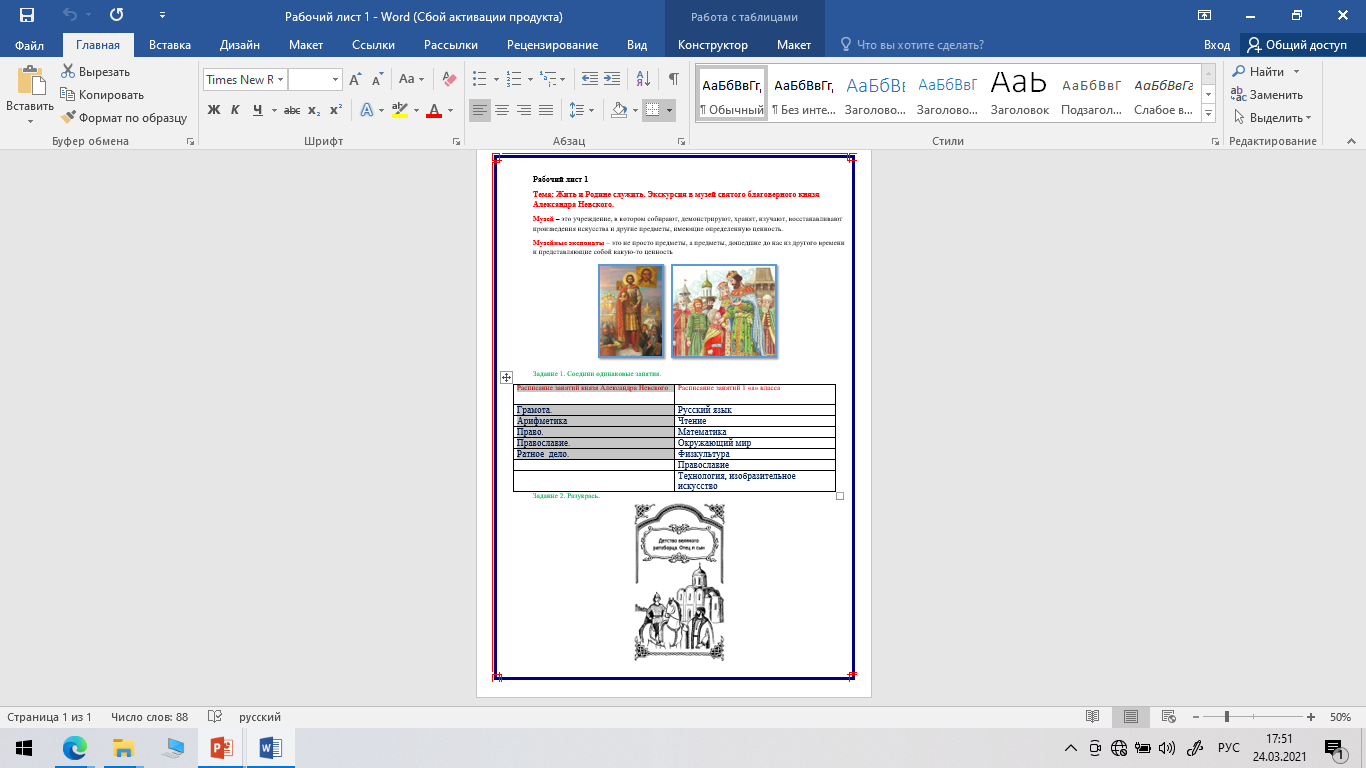 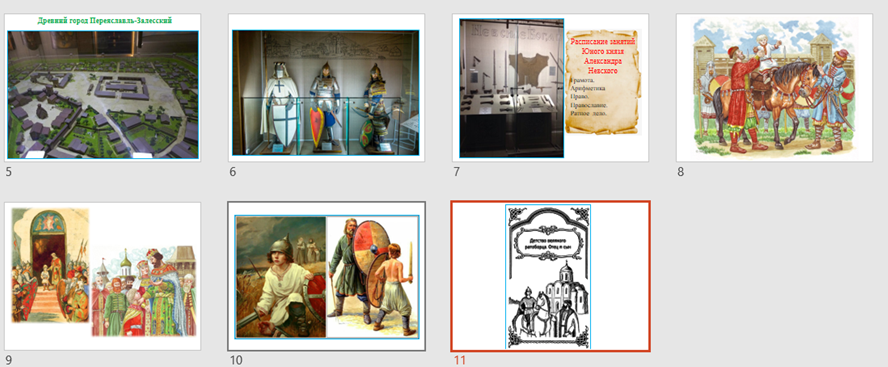 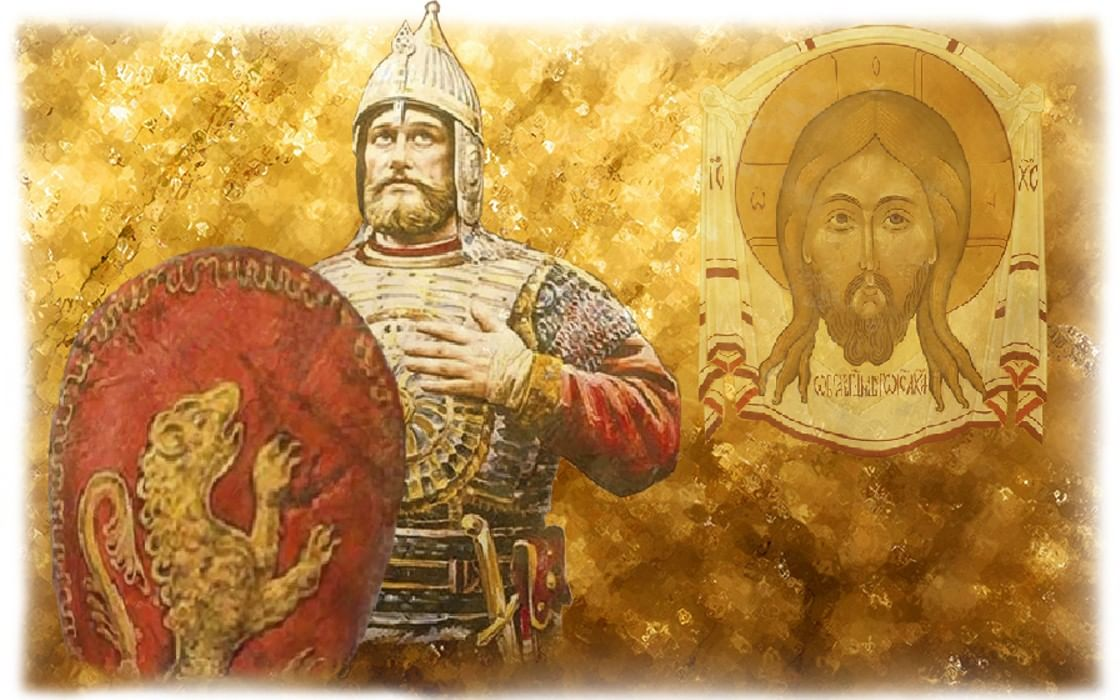 Занятие 2.
Тема: Жить и Родине служить. 
Сперва аз да буки, а там и науки.
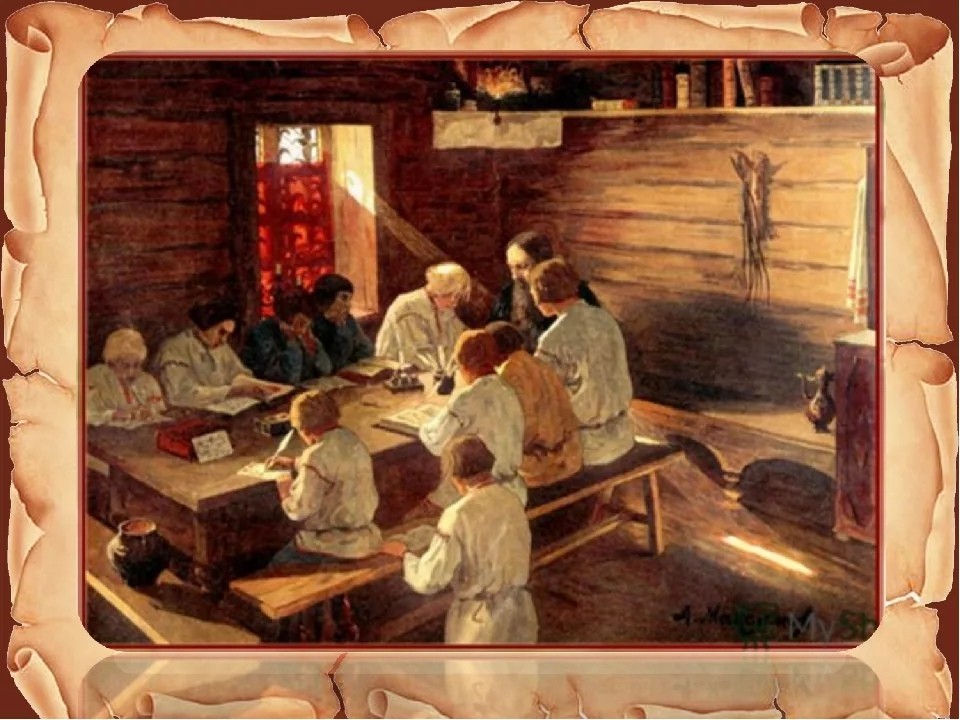 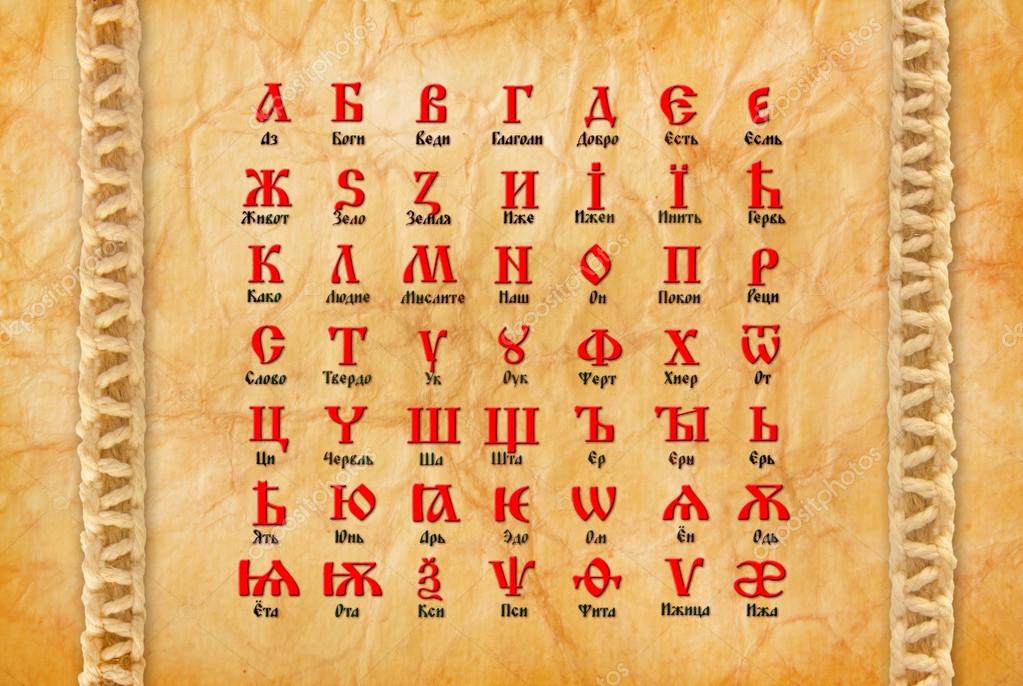 Книга – в ней два листа, а середка пуста.
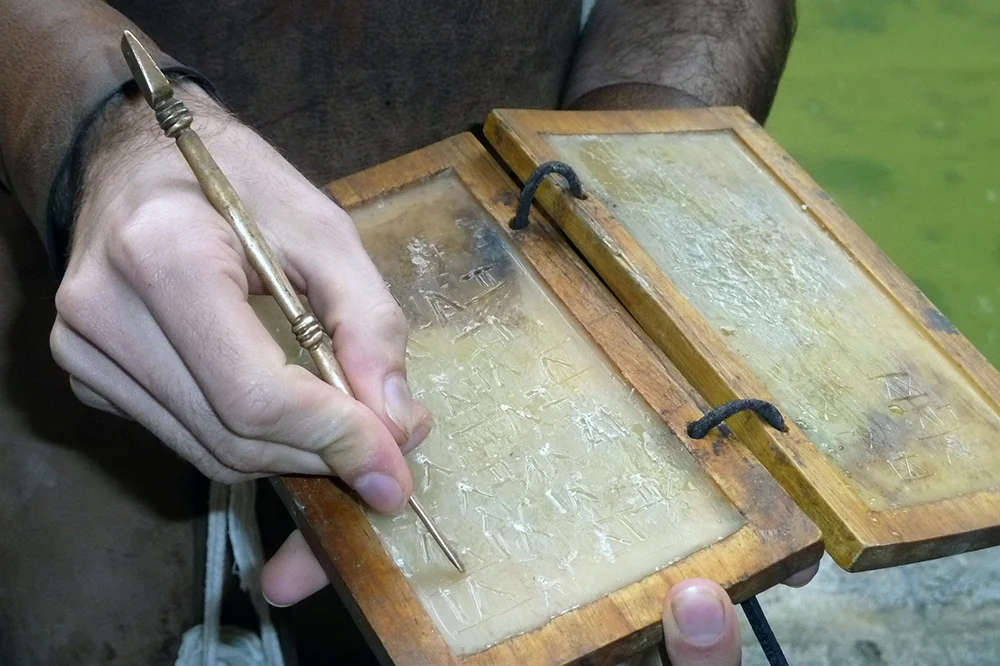 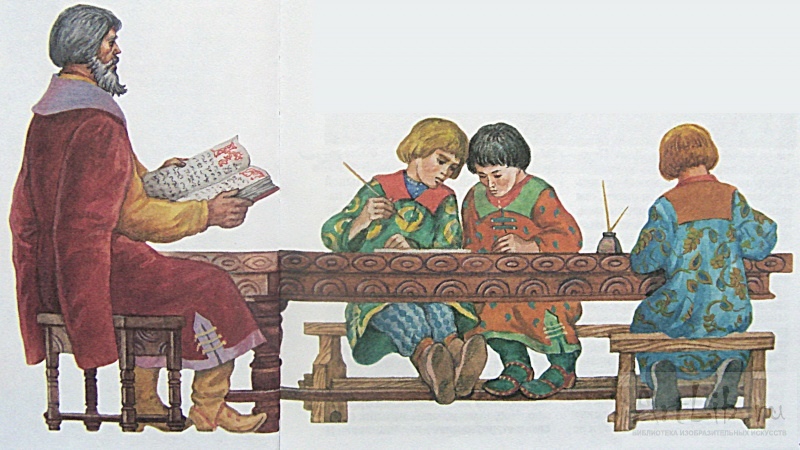 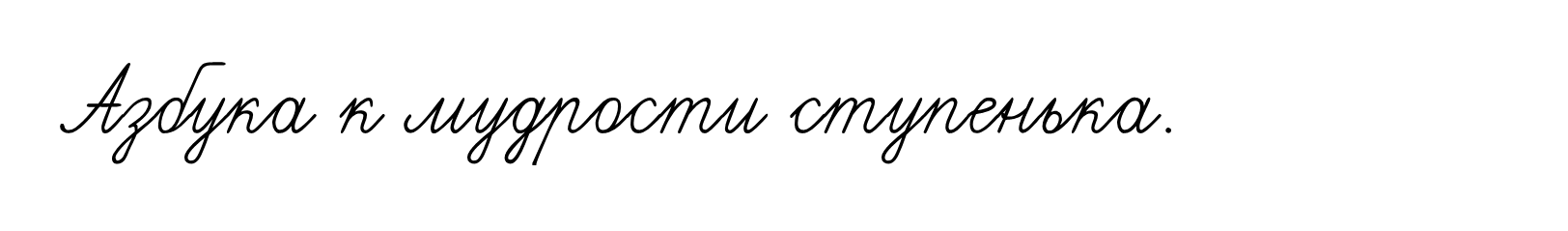 Добро, Он, Мыслете,
Ша, Како, Он, Люди, Аз.
Игра. Собери пазл.
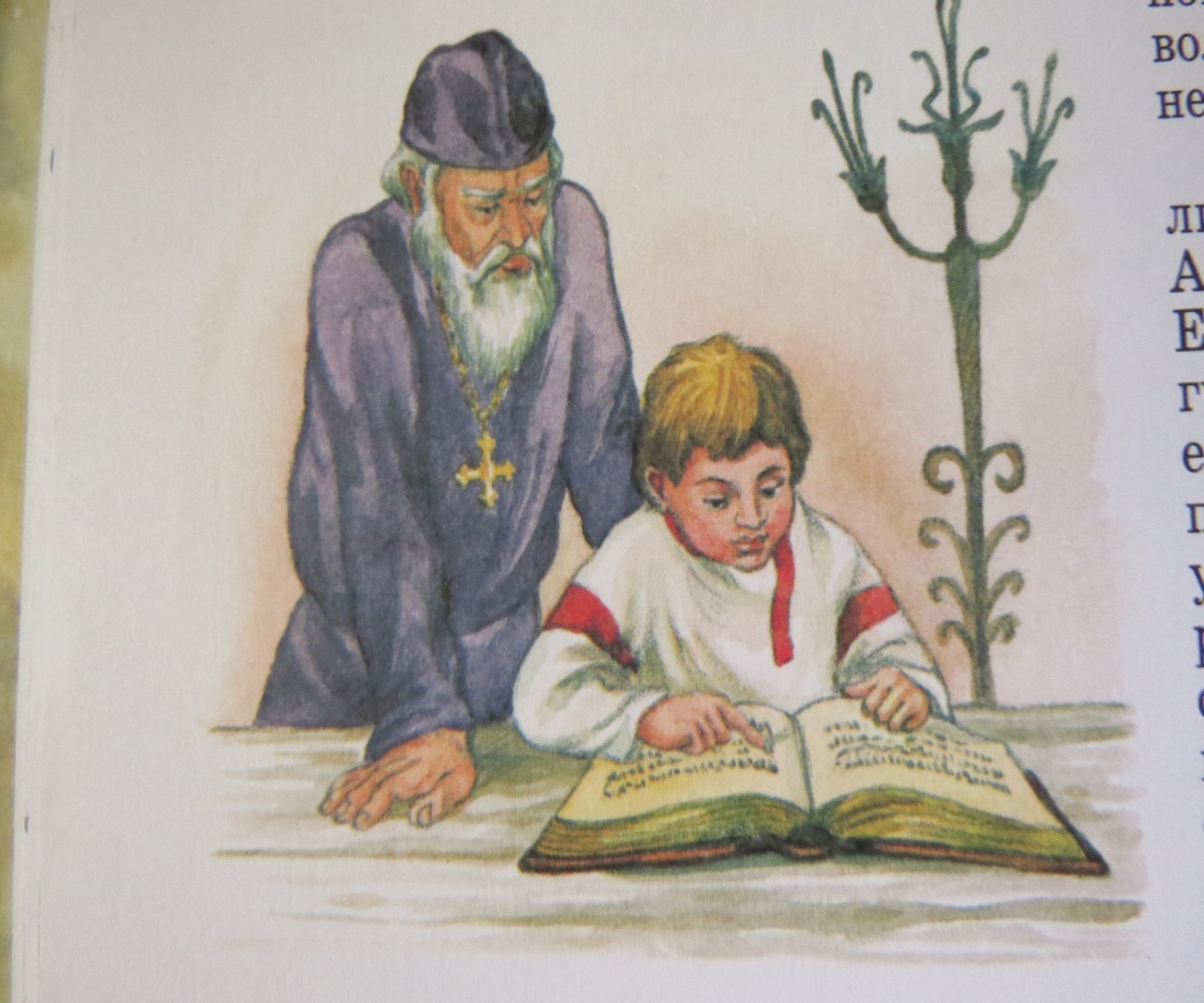 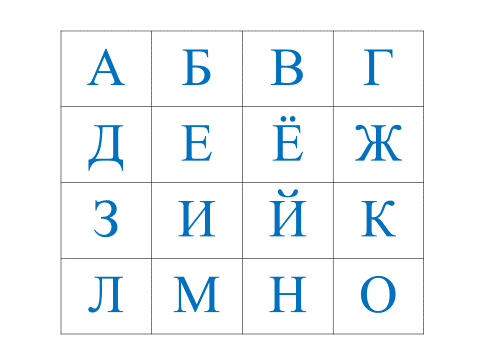 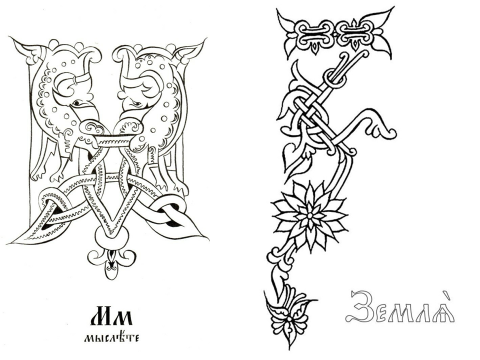 Занятие 3
Жить и Родине служить!
Кто за Родину горой, тот и герой.
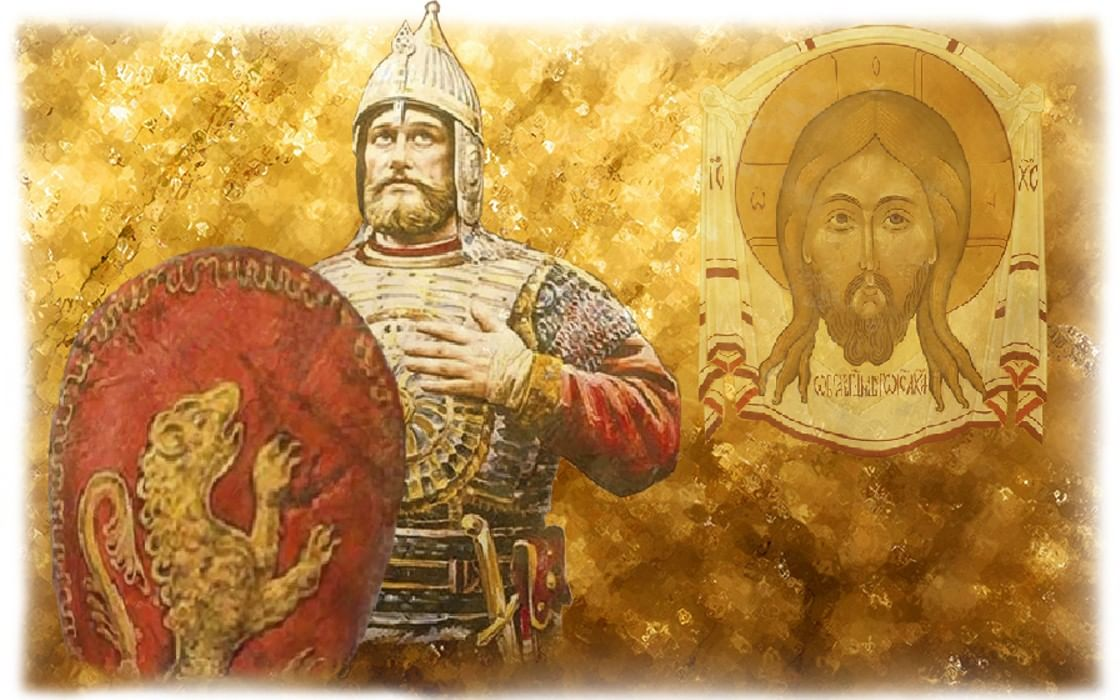 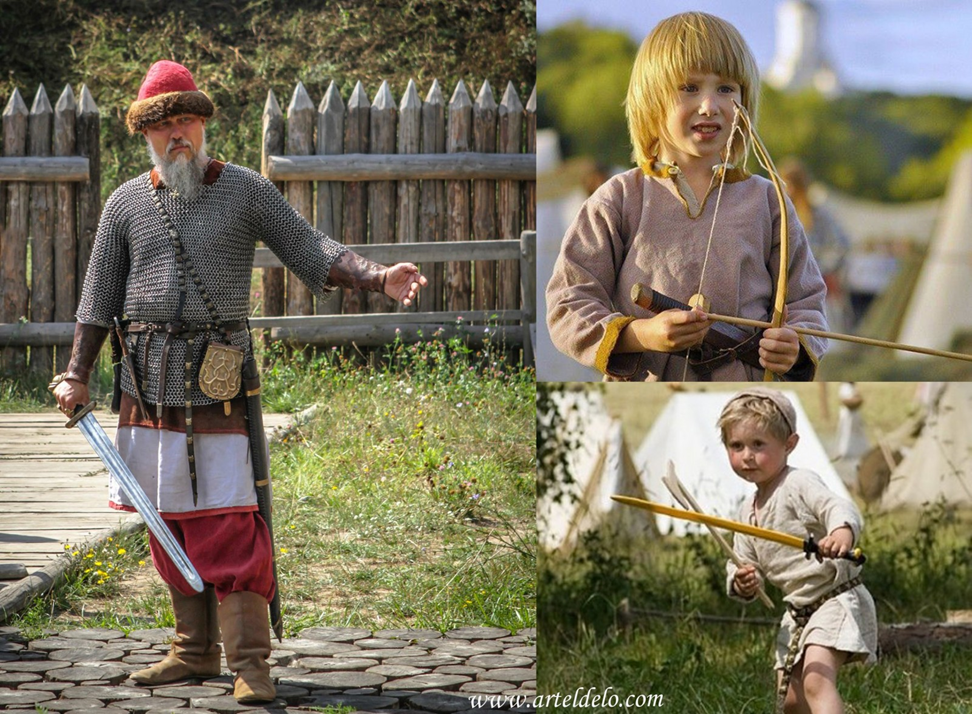 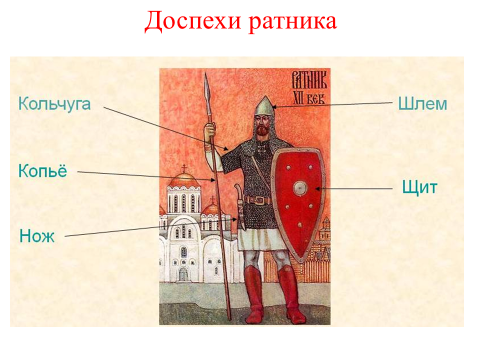 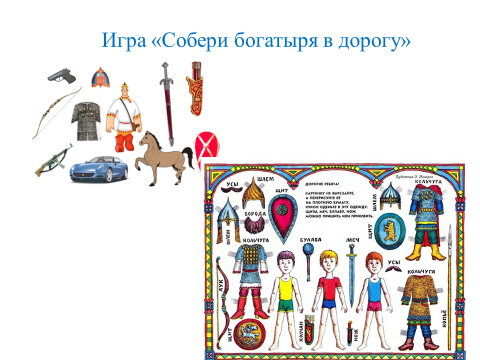 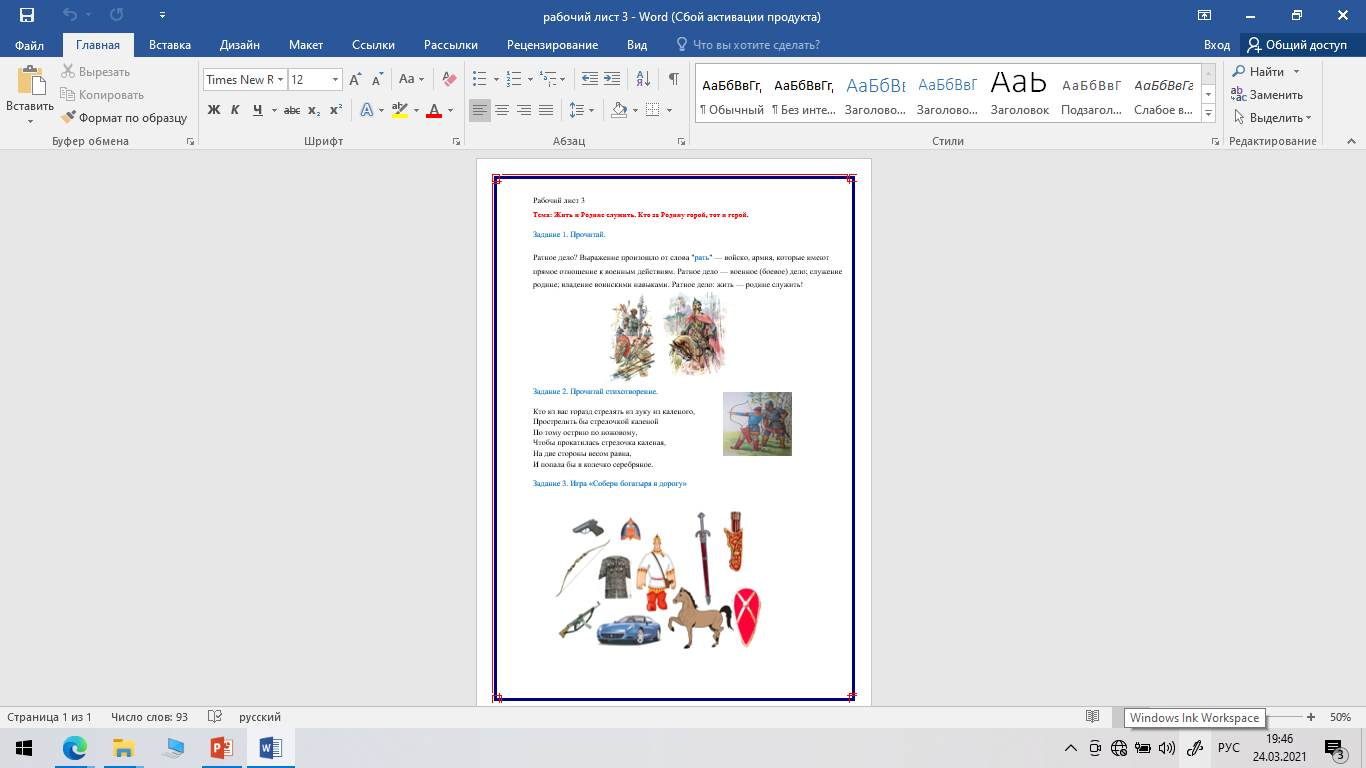 Занятие 4
Жить и Родине служить!
Кто любит Бога, добра получит много.
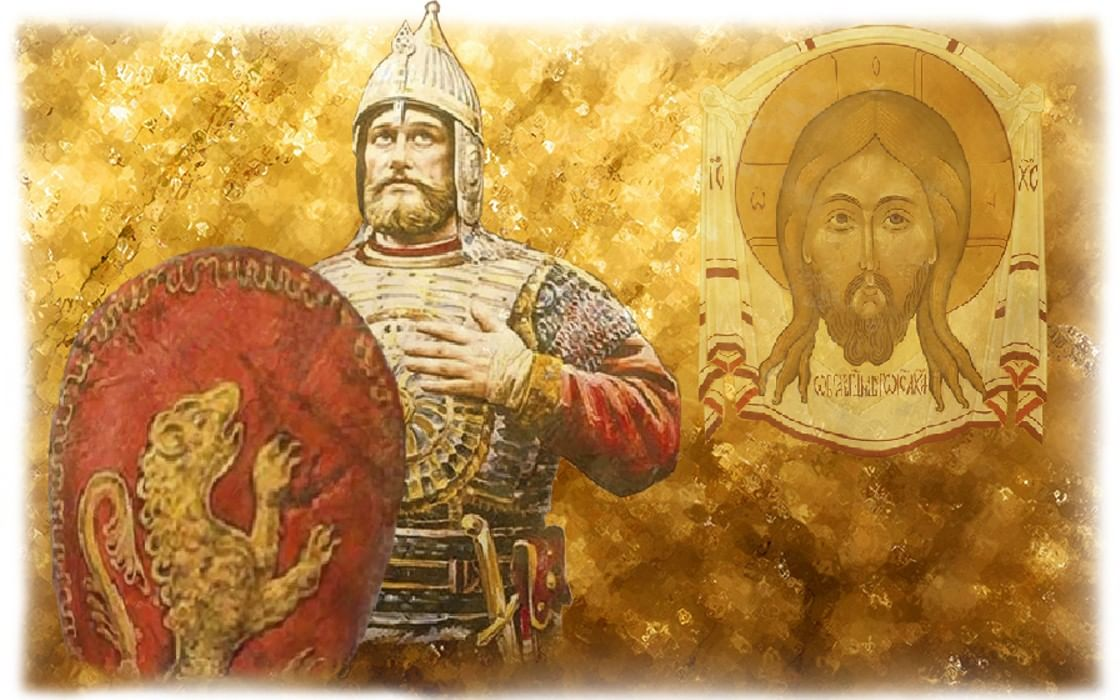 Александр - “защитник людей”
“По имени и житие”
«Поучение» князя Владимира Мономаха детям
Задание 1. Запиши наставления.
1. Трудитесь!
2.Помогайте!
3.Не имейте гордости!
4.Почитайте старших!
5.Здоровайтесь!
6.Не забывайте хорошего.!
7.Не ленитесь!
Задание 2. Собери пословицу.

добра Кто Бога, много. любит получит
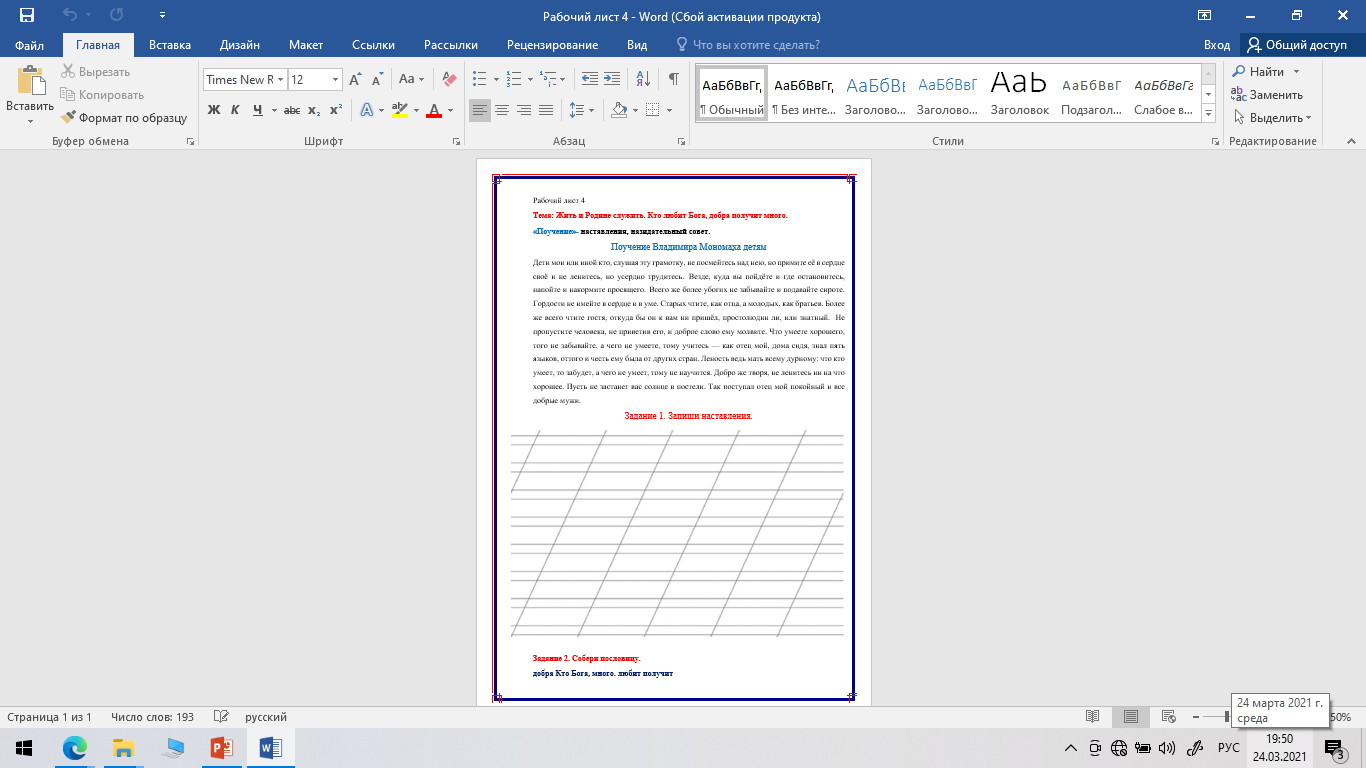 Занятие 5
Жить и Родине служить!
Кто за правое дело стоит, тот всегда победит.
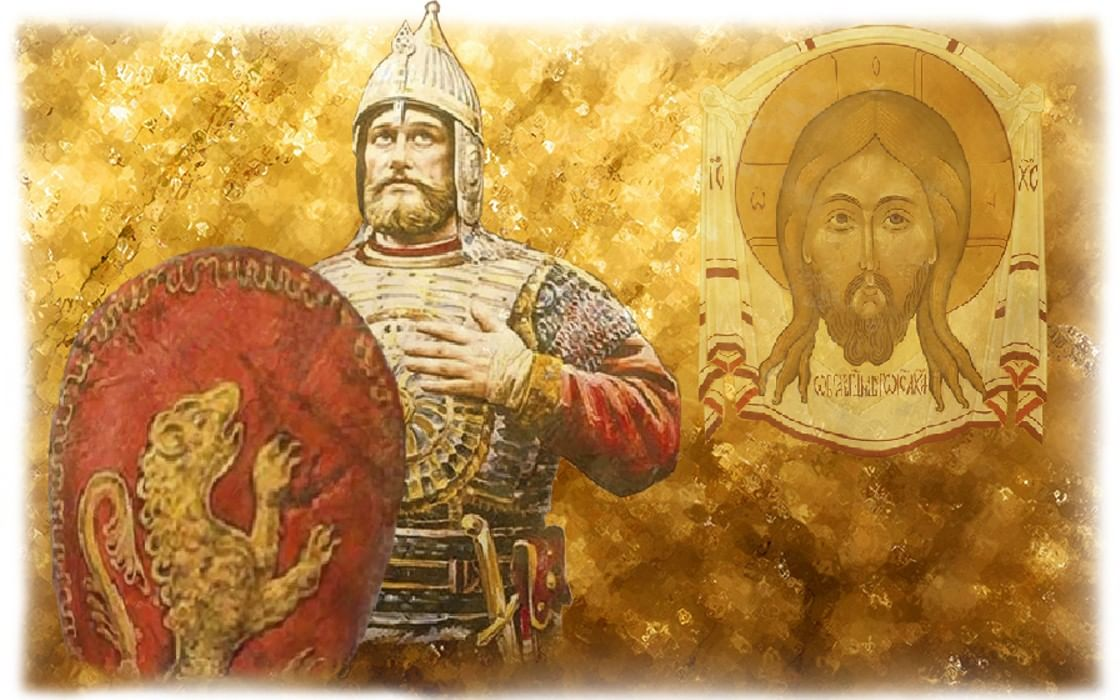 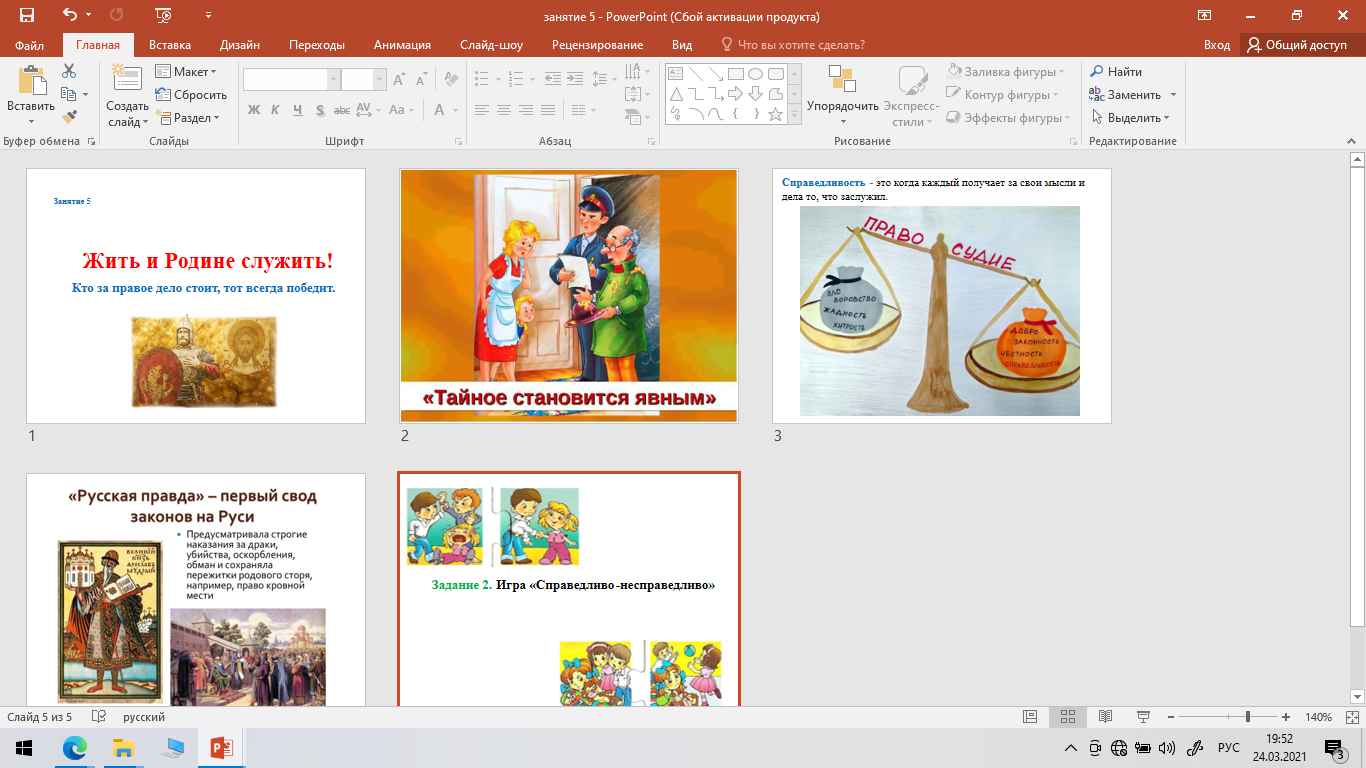 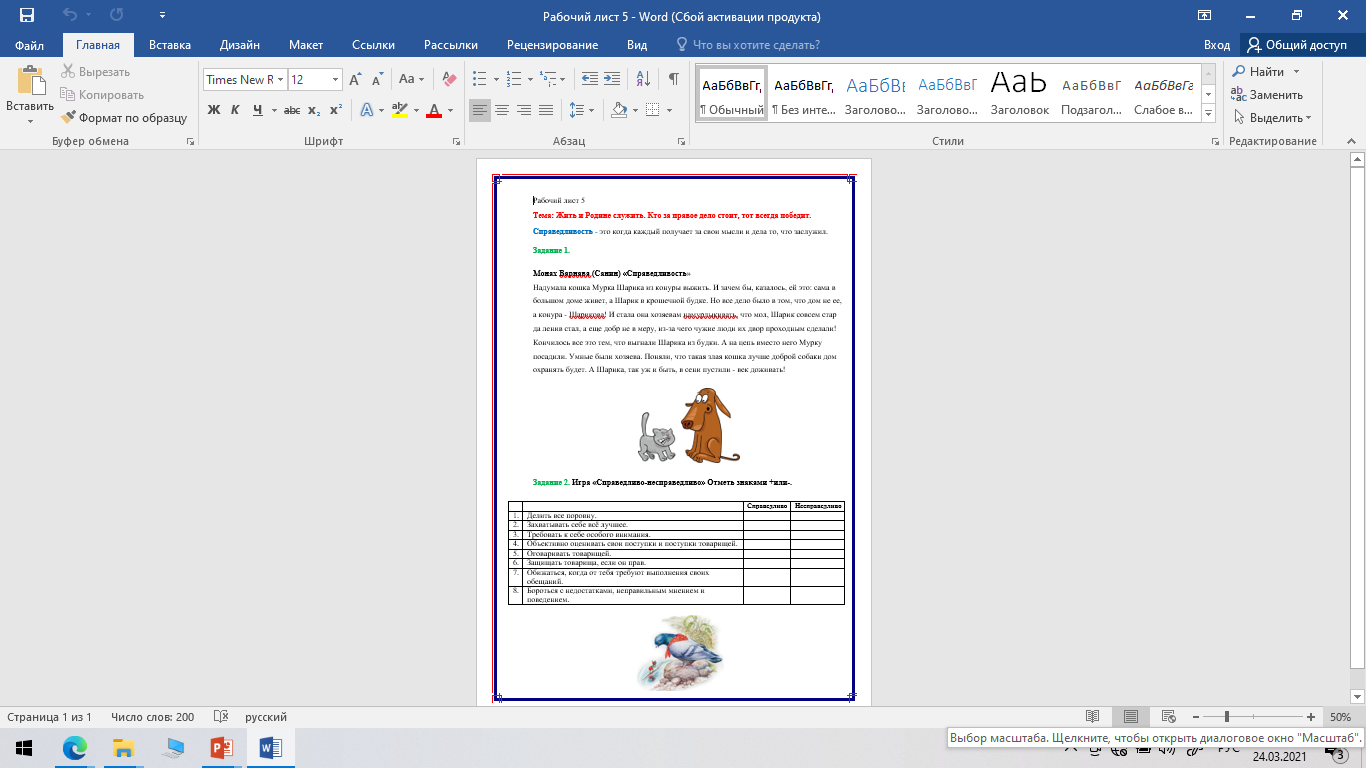 Церковное благолепие было одной из главных забот правителя княжества. Когда князь Александр Ярославич возмужал, стал самостоятельным правителем и отцом большого семейства, он продолжал до последних дней своей полной житейских невзгод и ратных дел жизни оставаться глубоко религиозным человеком. Не верующий в отечественное православие человек просто не мог быть правителем на Руси, как и не мог быть русским ратоборцем.